Robótica educativa en edades tempranas a través de las actividades desenchufadas
CFIE León enero 2024
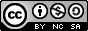 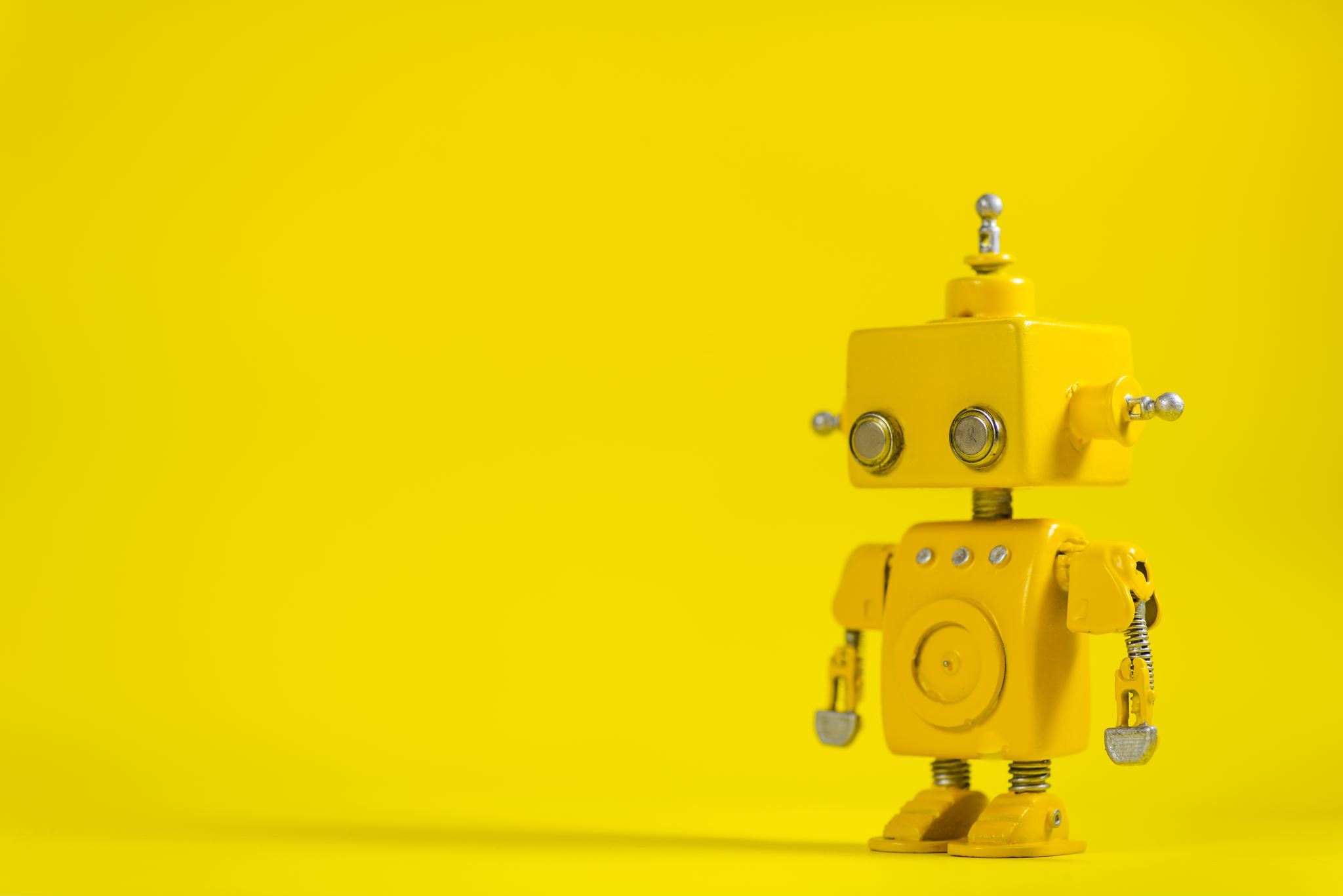 ¿Por qué es importante utilizar robótica en el aula?
DECRETO 37/2022, de 29 de septiembre, por el que se establece la ordenación y el currículo de la educación infantil en la Comunidad de Castilla y León
DECRETO 38/2022, de 29 de septiembre, por el que se establece la ordenación y el currículo de la educación primaria en la Comunidad de Castilla y León
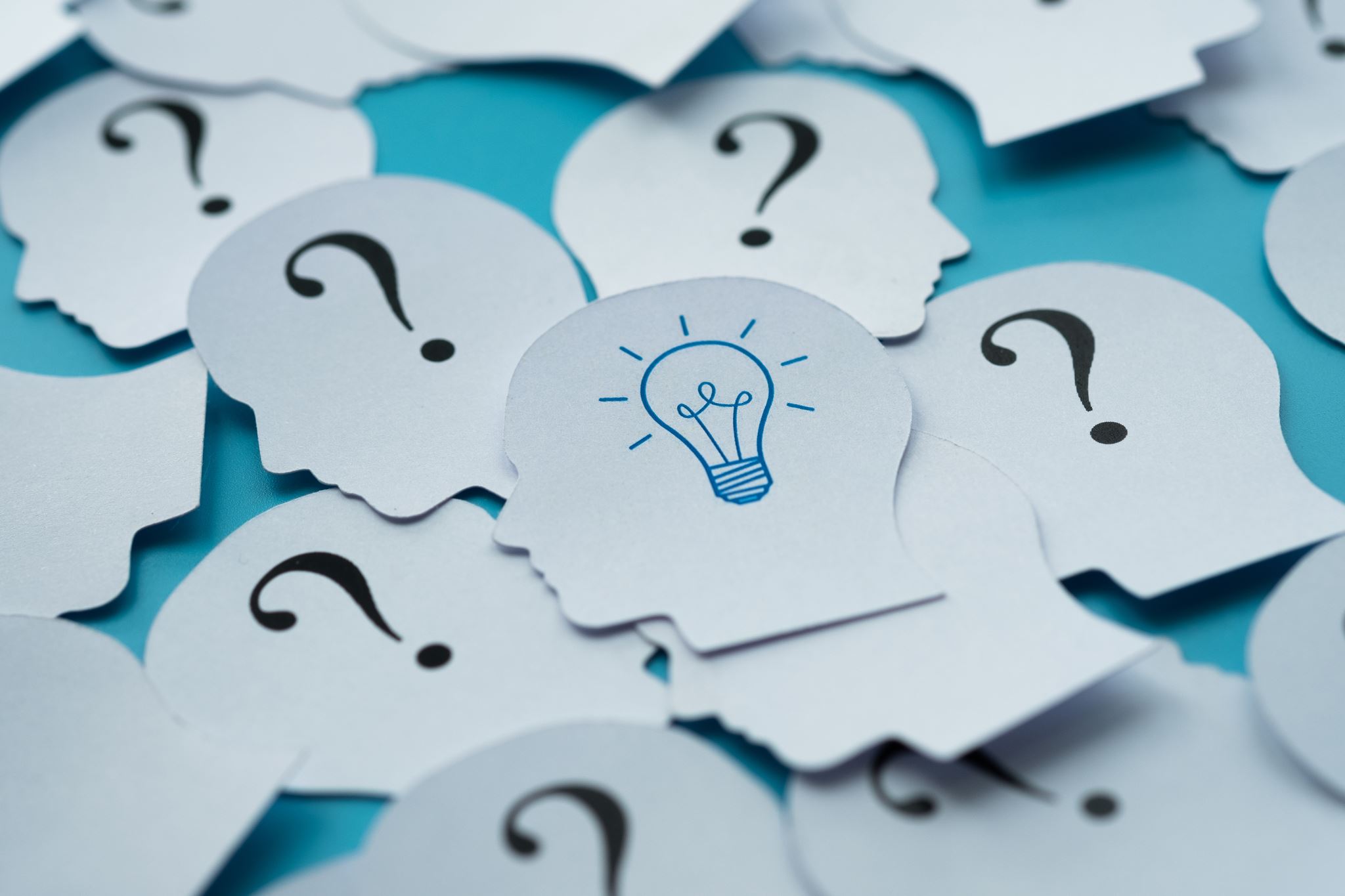 ¿Qué es el Pensamiento computacional?
El pensamiento computacional es “el proceso de pensamiento que interviene en la formulación de los problemas y sus soluciones, de manera que las soluciones se representen de forma que pueda ser realizada por un procesador de información” (Cuny, Snyder y Wing, 2010).
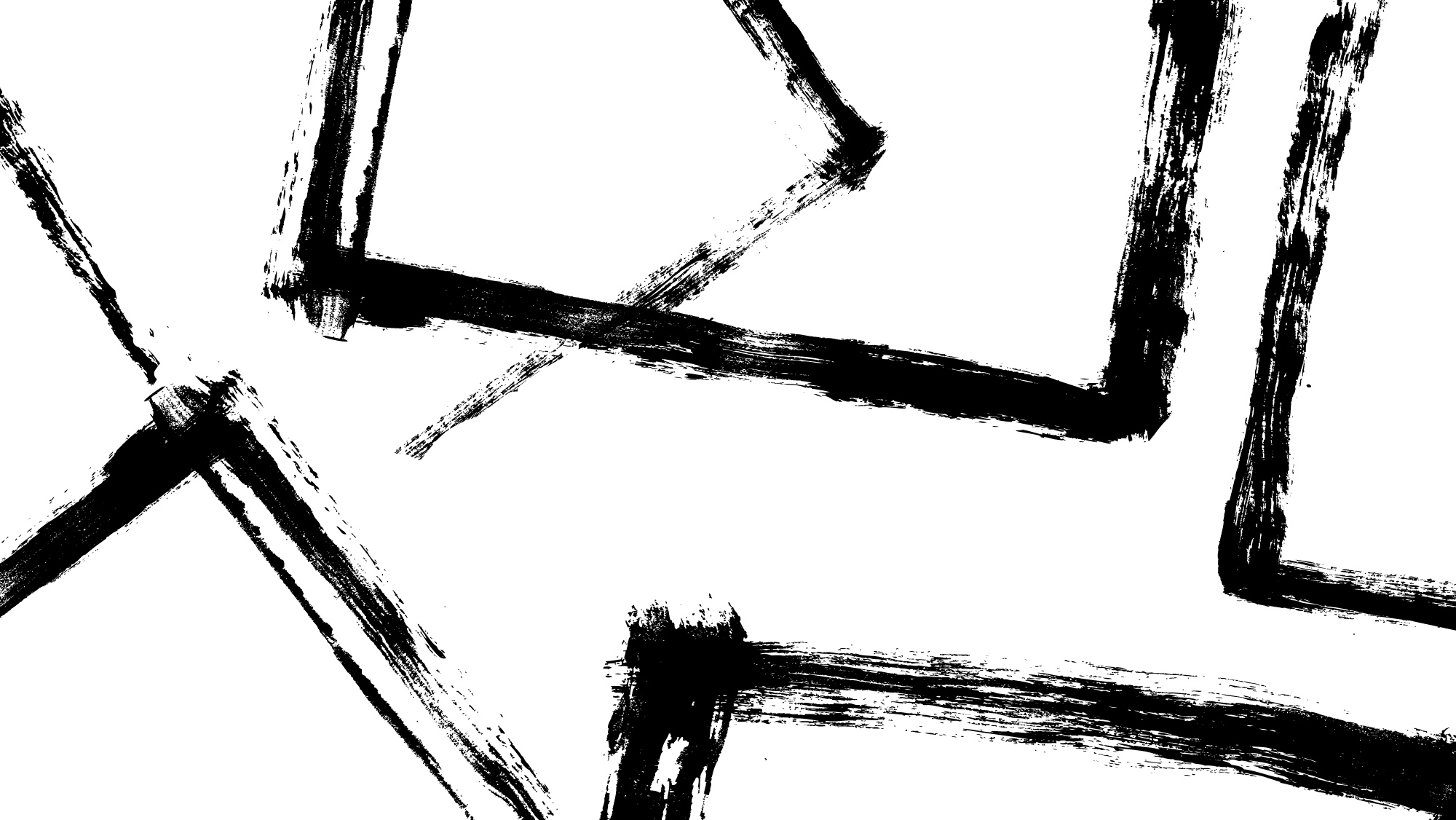 Pensamiento Computacional
Descomposición
Abstracción
Reconocimiento de patrones
Algoritmos
¿Por qué en la escuela?
Formar a nuestros alumnos en competencias que les permitan pasar de consumidores a productores de tecnología.
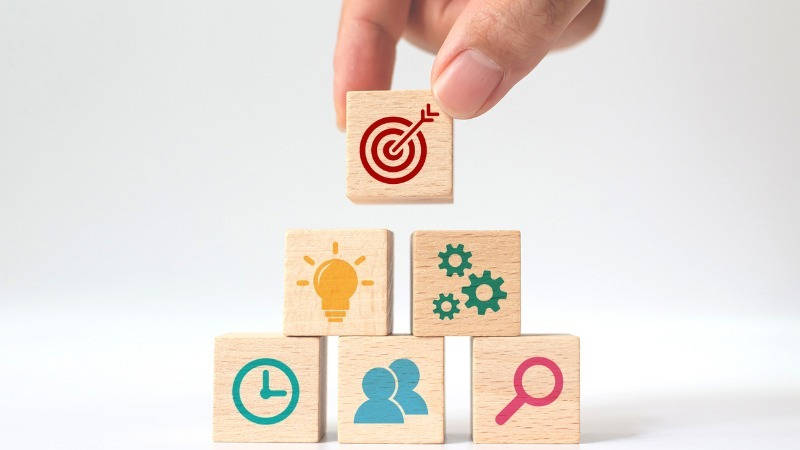 Beneficios
Estimula la creatividad.
Trabaja la capacidad de razonamiento y de pensamiento crítico.
Desarrolla y refuerza las habilidades numéricas y lingüísticas.
Fomenta el trabajo en equipo.
PENSAMIENTO COMPUTACIONAL
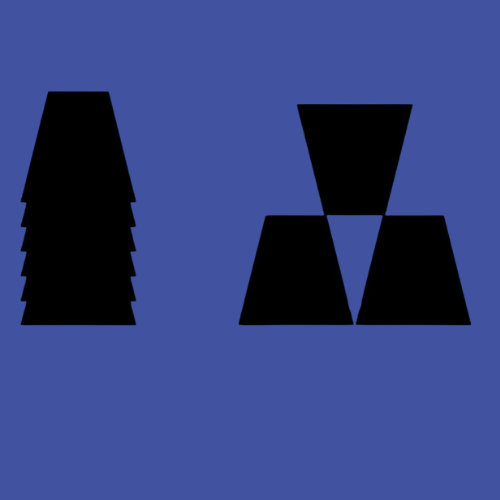 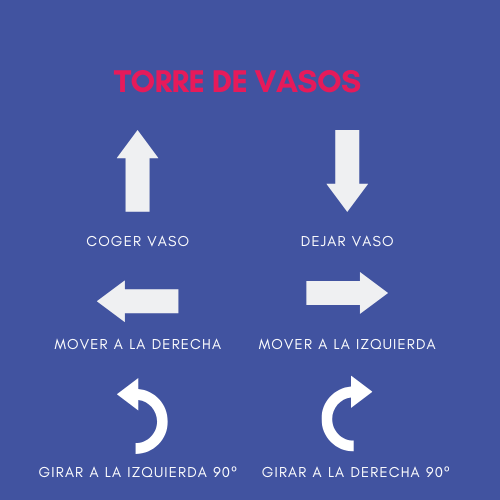 ¿Cómo se trabaja?
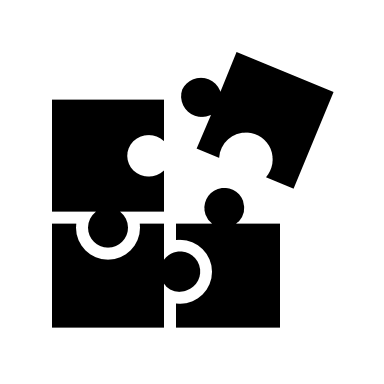 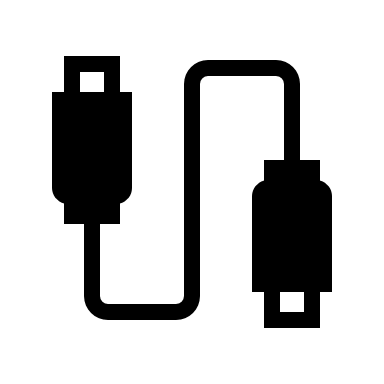 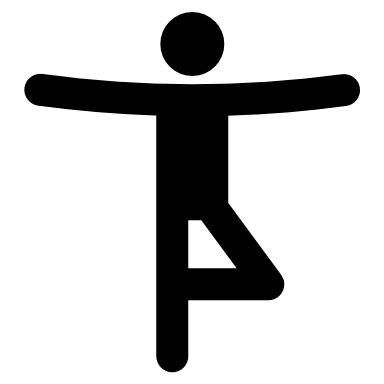 DESENCHUFADAS
CUERPO
ENCHUFADAS
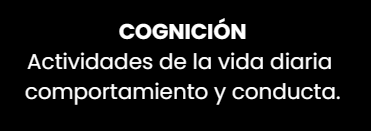 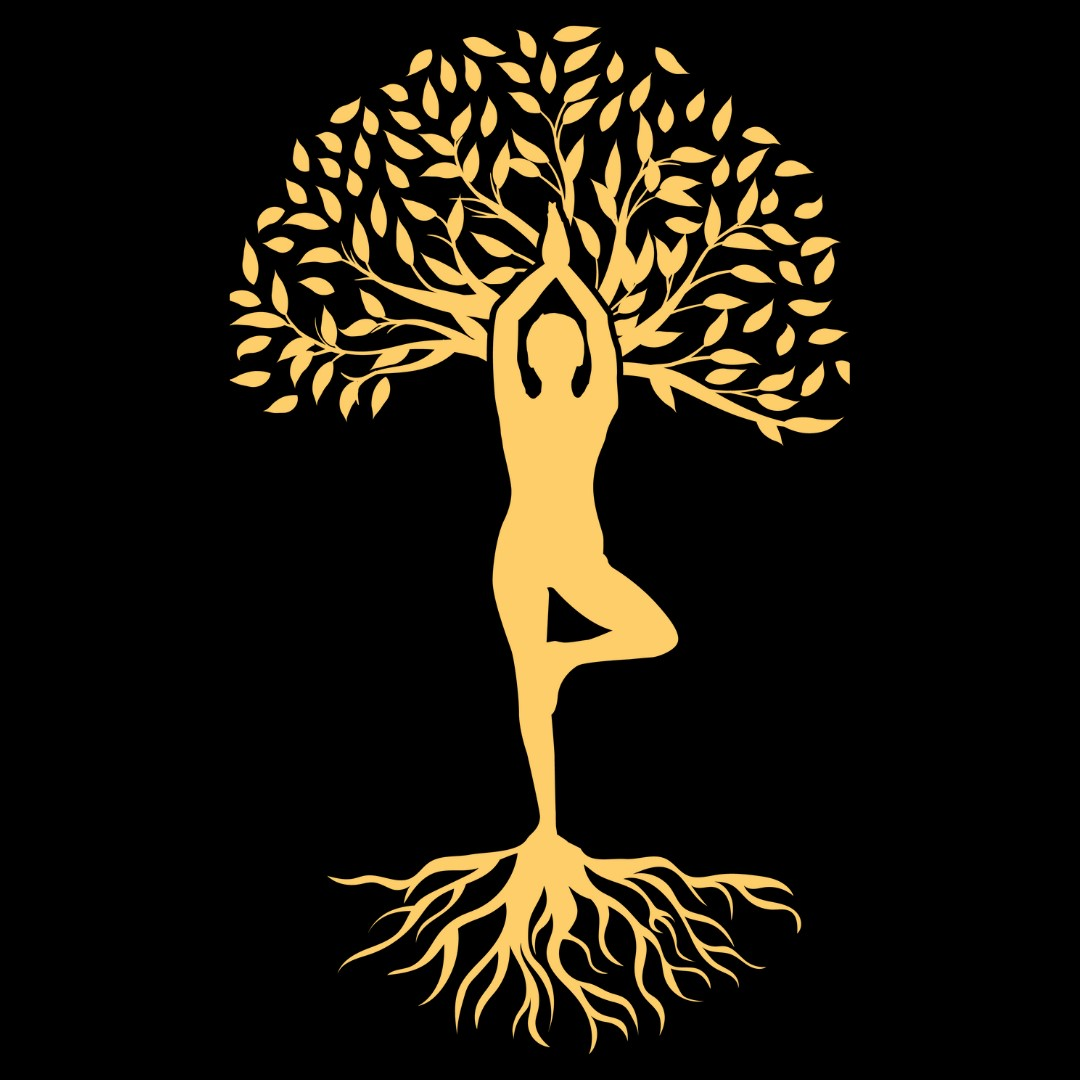 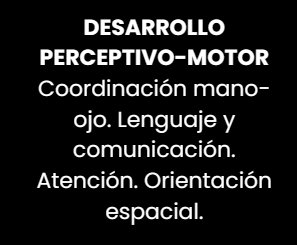 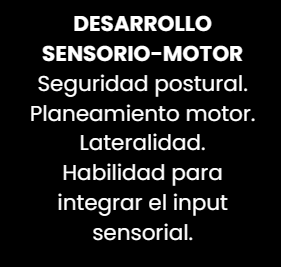 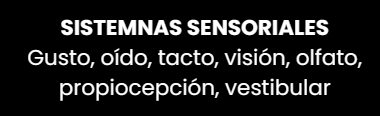 Pasillos sensoriomotrices
Pasillo Huellas
Pasillo Formas
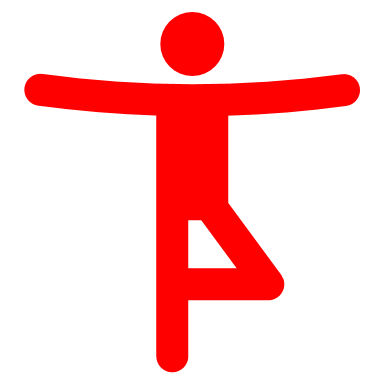 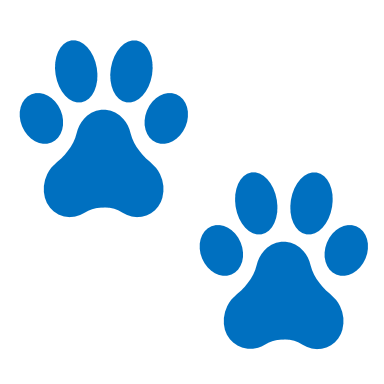 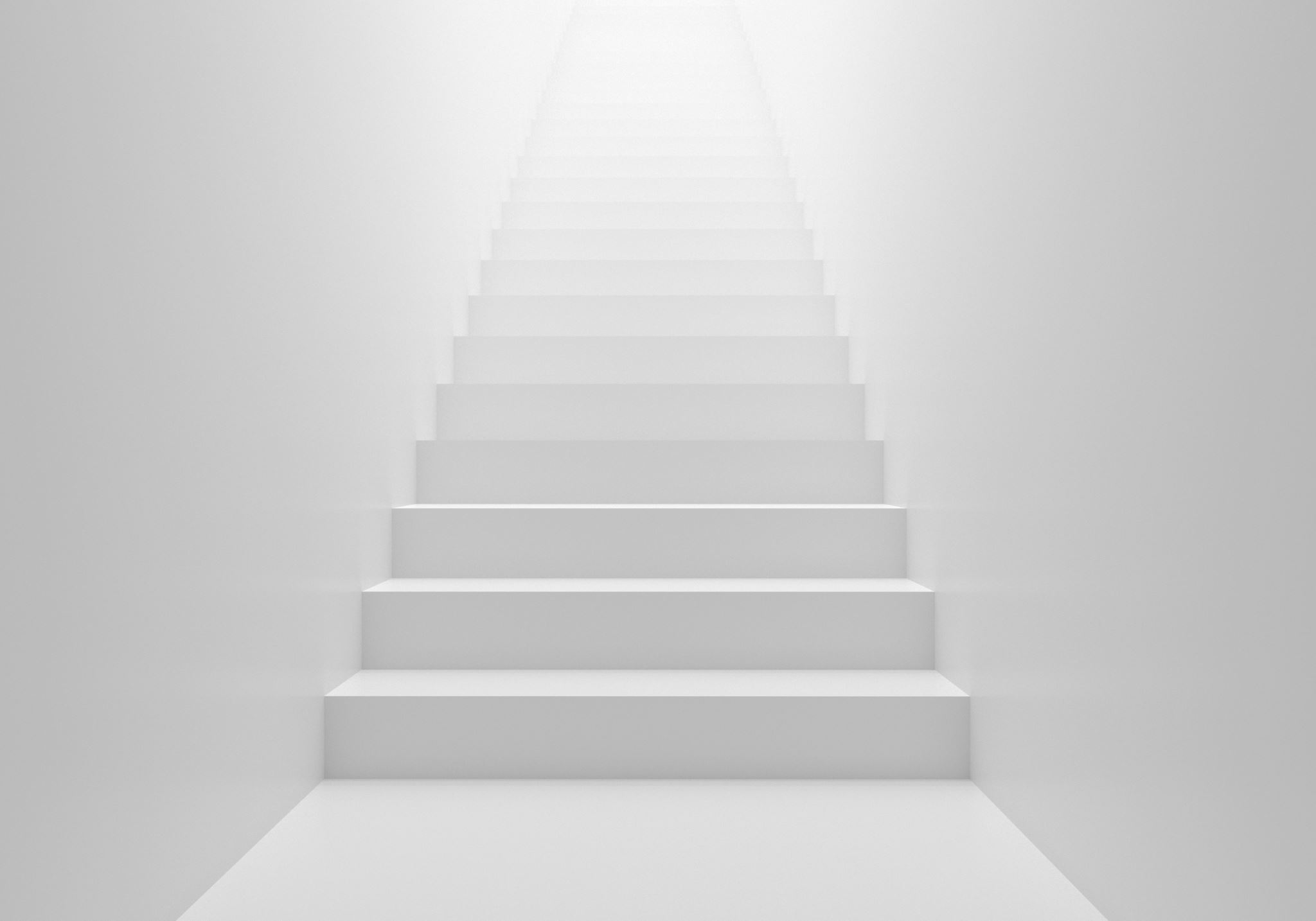 ¡Nos movemos!
Ruta Banner
Camino huellas plantares y palmares
Camino sensorial con baldosas de texturas: lazarillo
Pasillos sensoriomotrices
Escalera
Pasillo números
Tic Tac
Secuencia con aros...
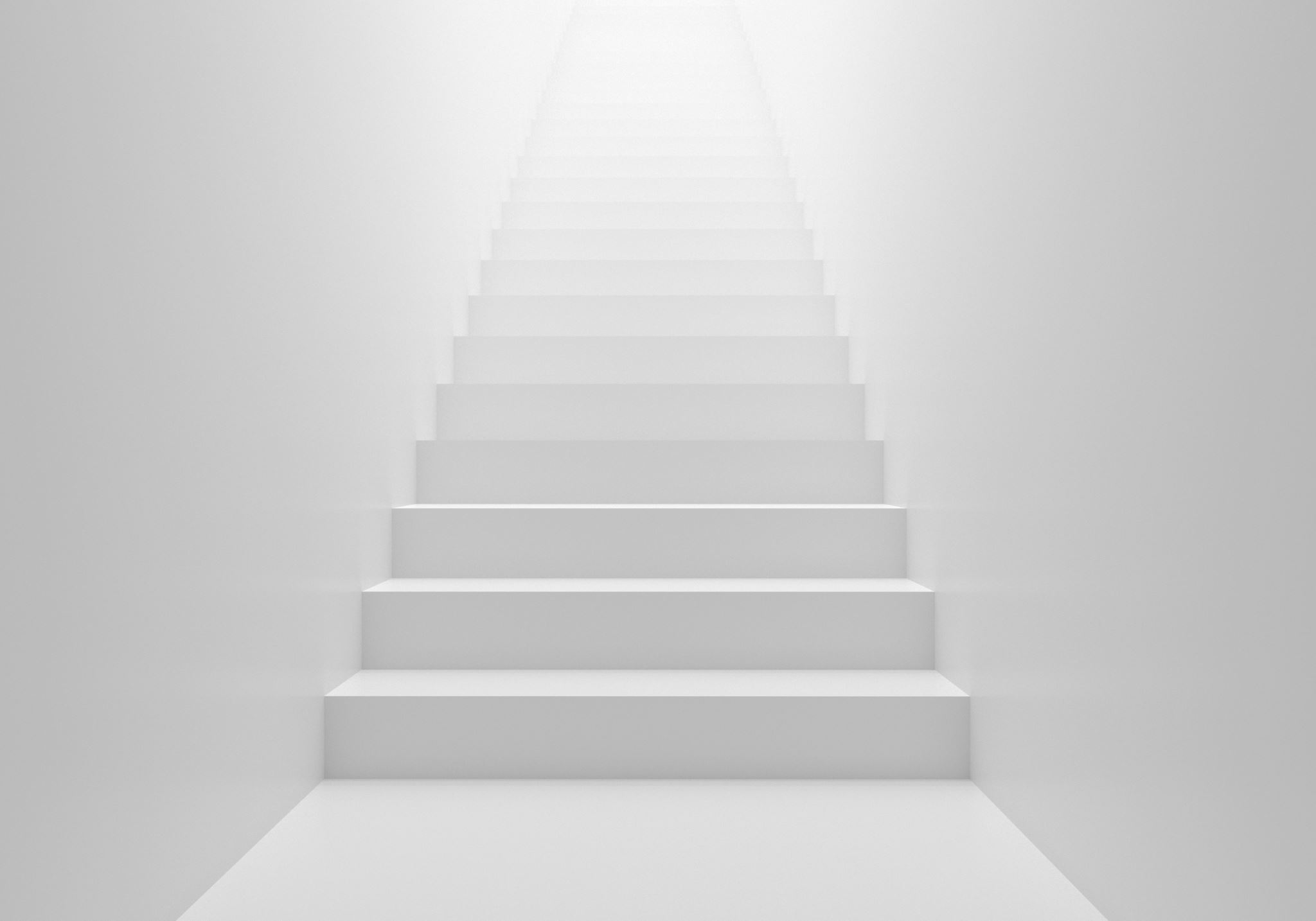 ¡Nos movemos!
Espejo
Copión
Fitness desconectado
Mapa flechas
Robot humano
4 esquinitas
Buscaminas
Misión rescate
Actividades enchufadas
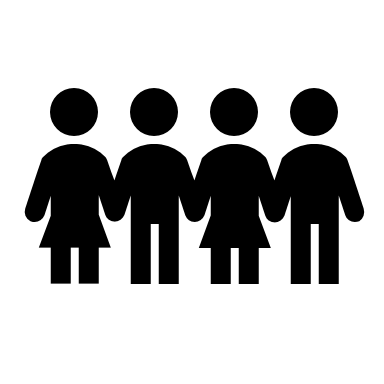 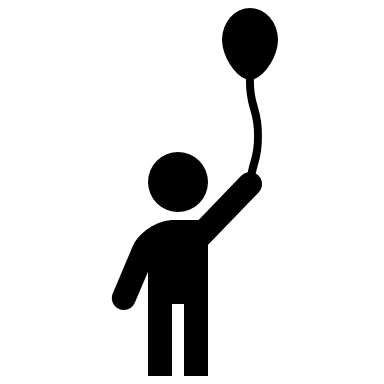 INFANTIL
PRIMARIA
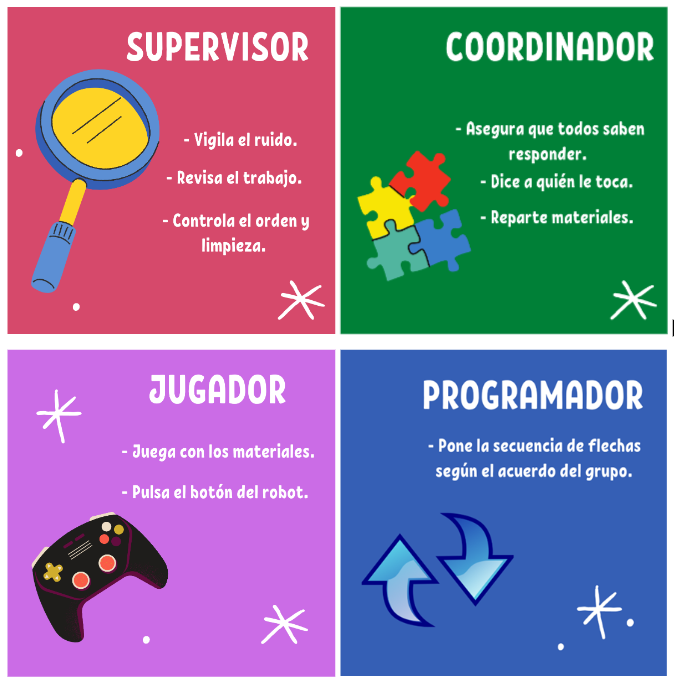 Los roles
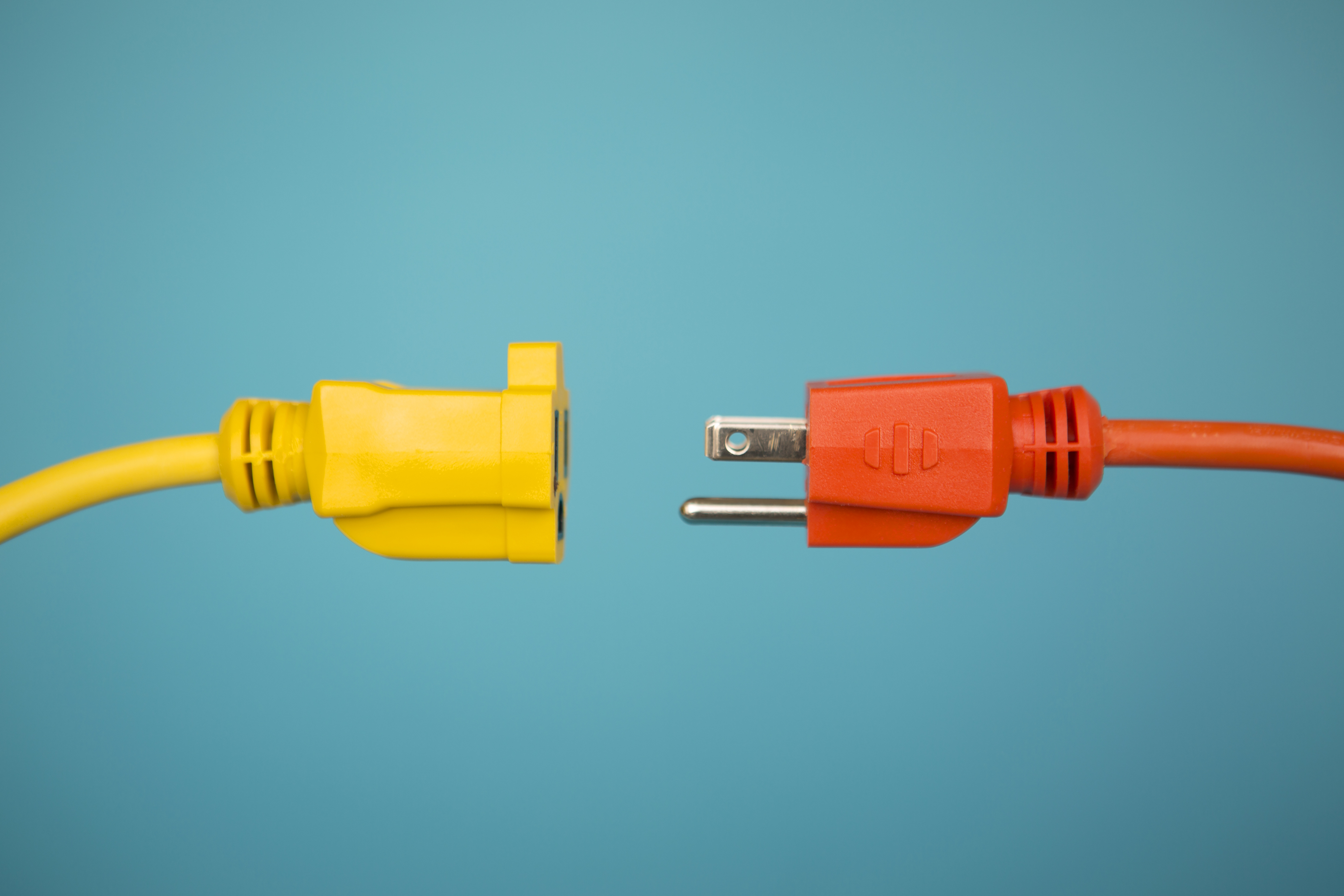 ACTIVIDADES DESENCHUFADAS
Enseñar y comprender mejor conceptos de programación  mediante el uso de juegos o actividades que se pueden realizar sin conexión.
Características
Lúdicas.
Kinestésicas: manual, sensorial y corporal.
Constructivismo: aprender elaborando un producto.
Intuitivas.
Baja abstracción.
Ventajas
Motivación.
Bajo coste.
Asustan menos.
Cercanas a las necesidades del niño.
Más inclusivas.
No necesitas conectividad.
Se pueden aplicar a grandes grupos.
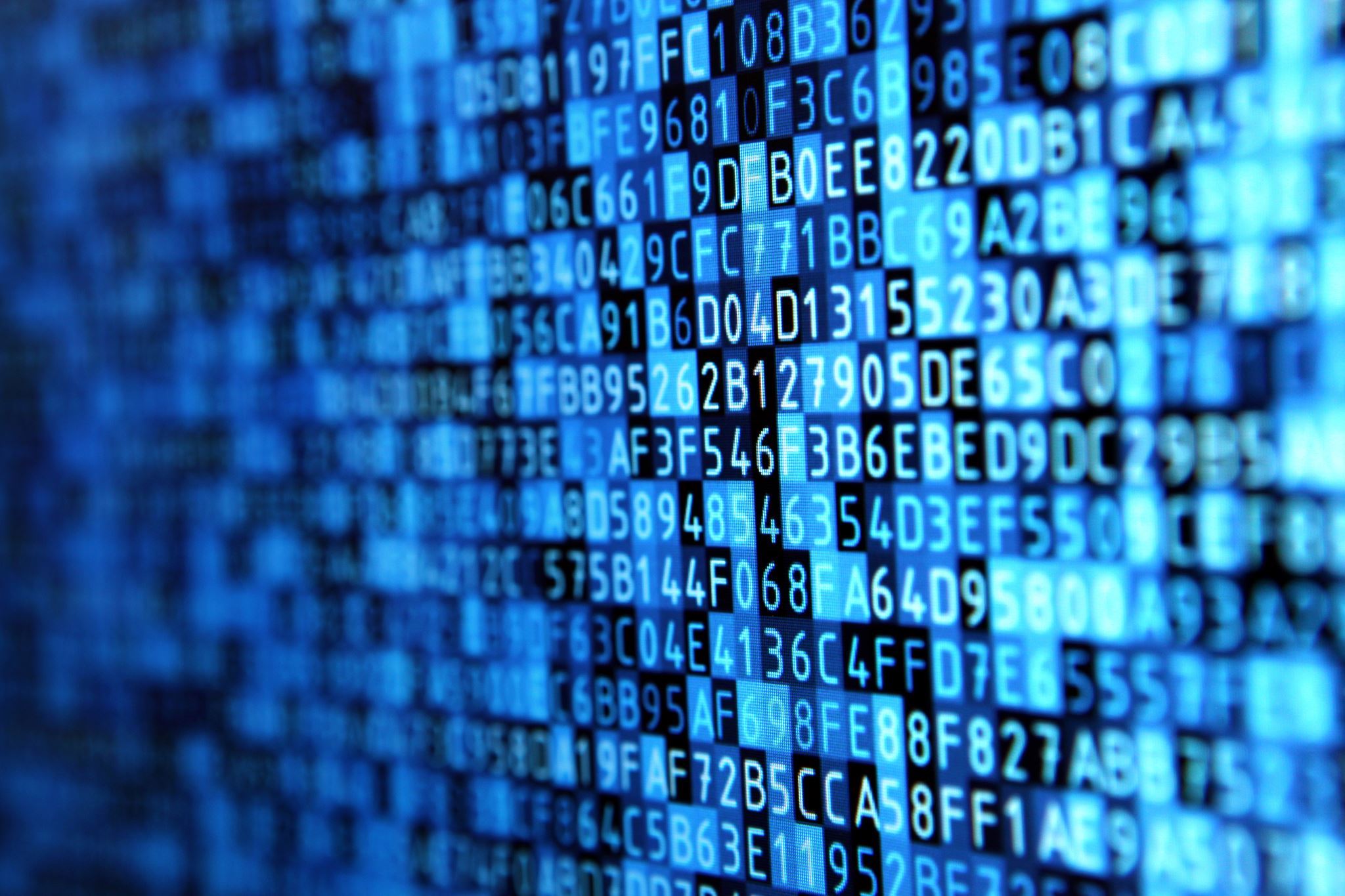 ¿QUÉ TRABAJAMOS?
Secuencia
Bucle
Identificación de patrones
Algoritmo
Abstracción
Descomposición
Condicionales
Depuración...
Actividades desenchufadas
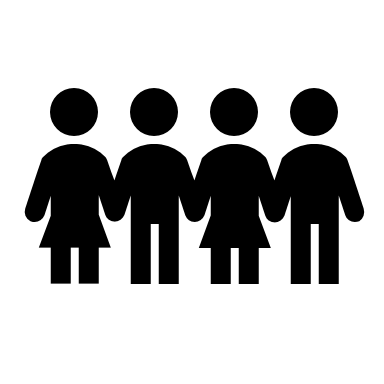 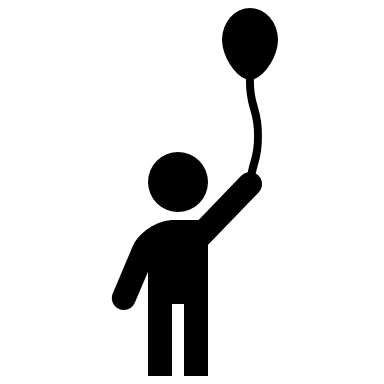 INFANTIL
PRIMARIA
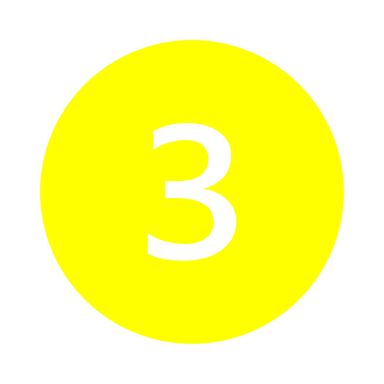 PC como elemento transversal del currículum:
LOS CUENTOS
El juego como base del aprendizaje
ABJ
GAMIFICACIÓN
Usar juegos con fines educativos.
Metodología activa.
Desarrolla habilidades del PC y las competencias STEAM.
Robot Turtles
CodyRoby
Usar mecánicas propias del juego para conseguir un objetivo no lúdico.
Estrategia.
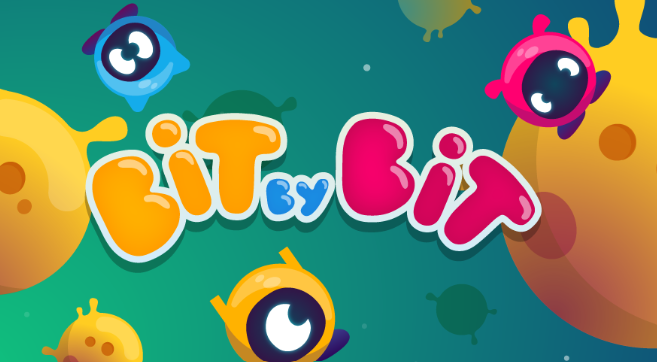 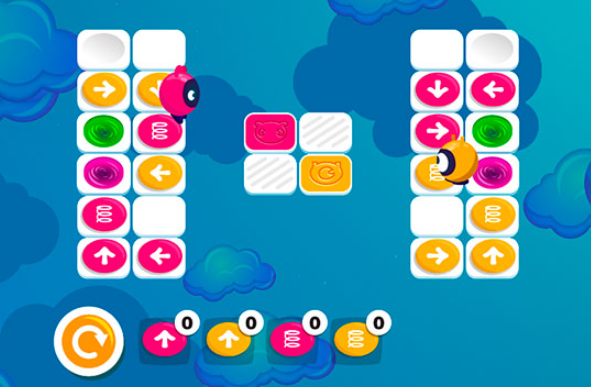 ALGUNAS APPS PARA TRABAJAR PC
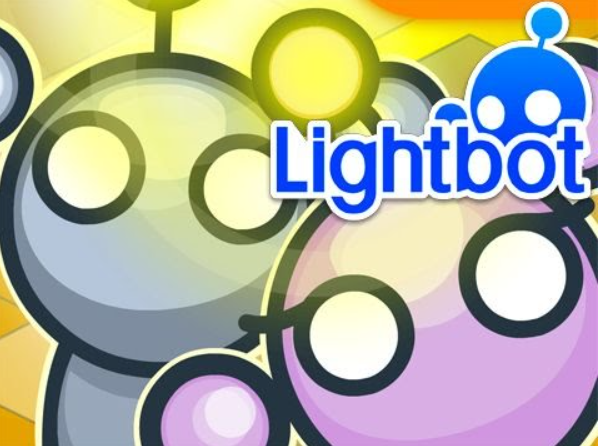 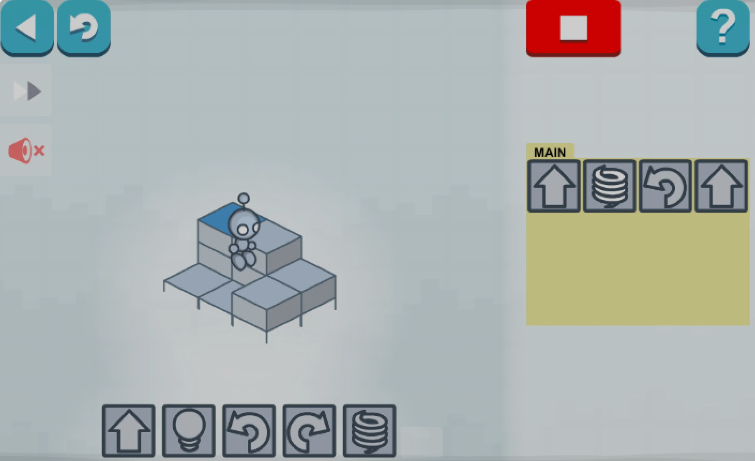 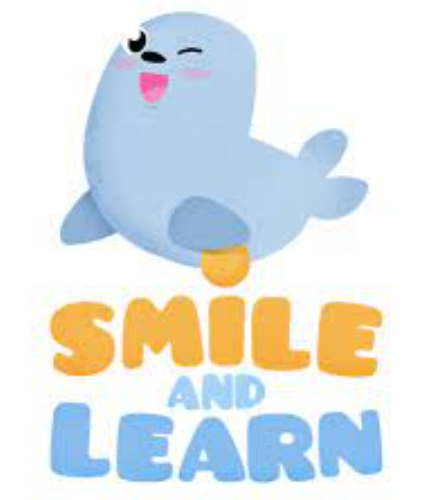 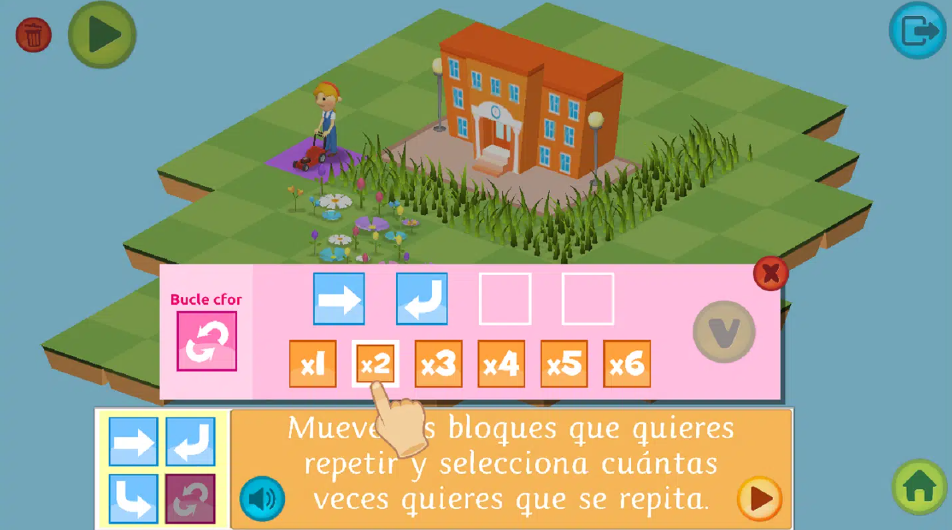 ALGUNAS WEBS INTERESANTES
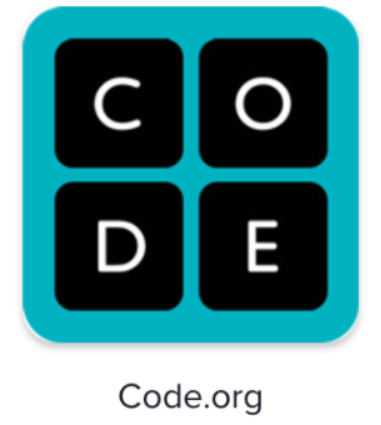 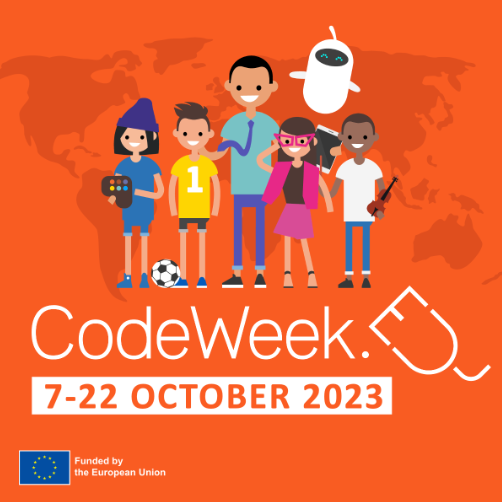 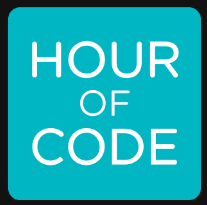 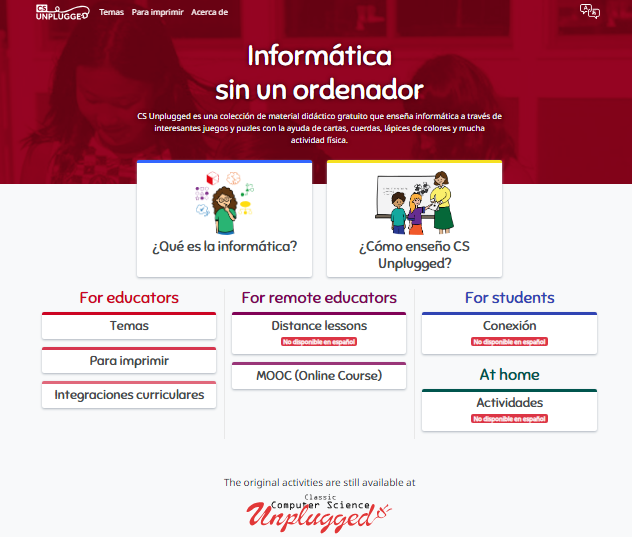 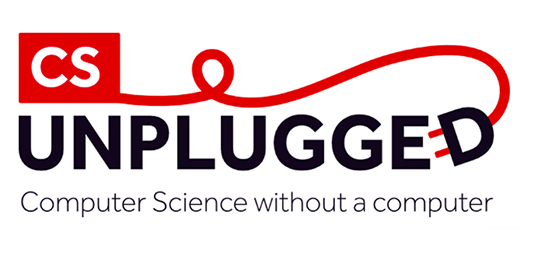 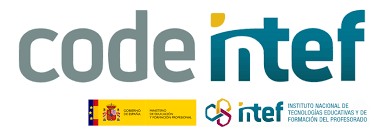 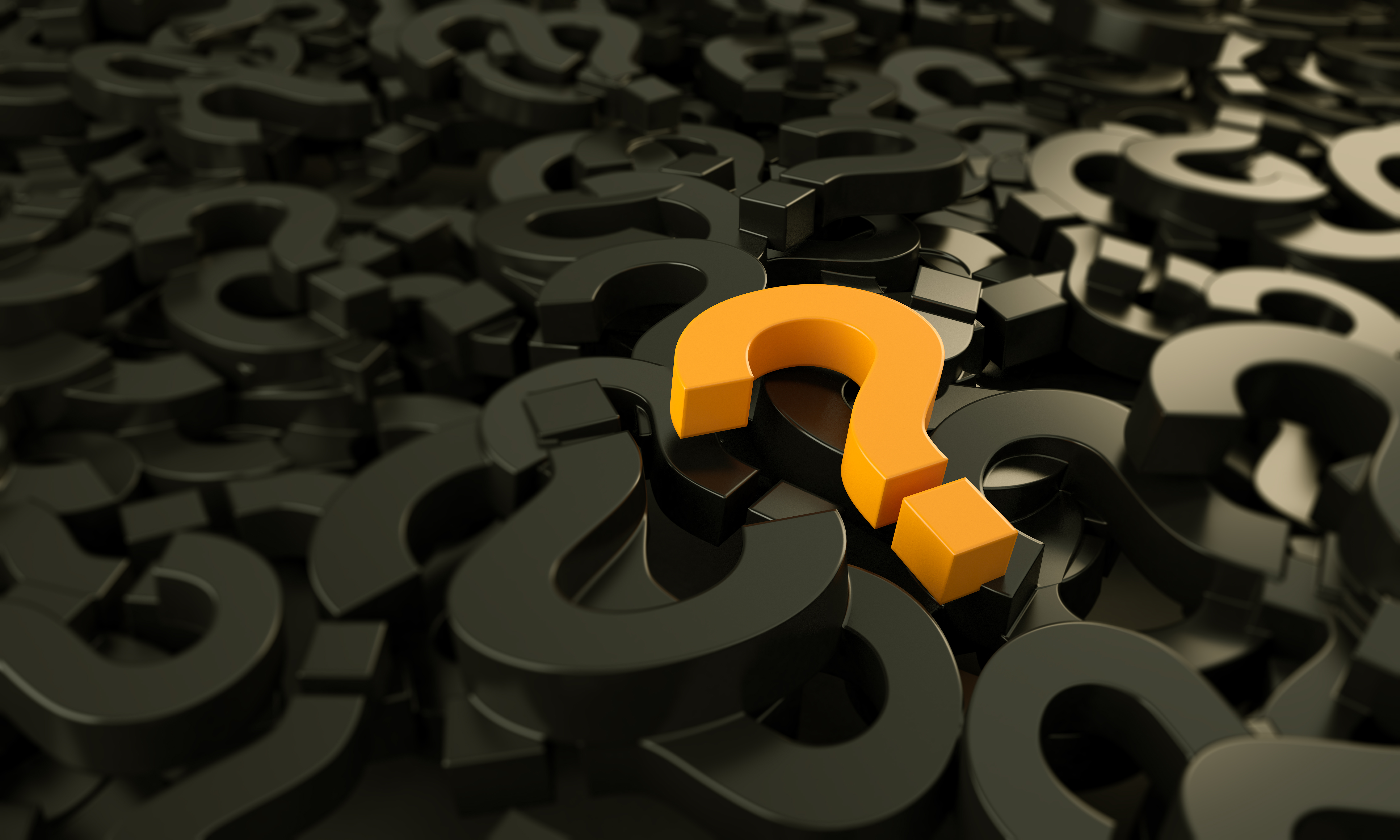 GRACIAS
¿Alguna pregunta?